表５−１　学習環境のリスト （黒上 1999）（p.58）
1）什器　　　椅子，机，作業台，掲示板，ロッカー，その他の家具
2）教材　　　実物，模型，プリント，写真，映像
3）資料　　　プリント，資料集，副読本，写真，映像，図書，事典
4）指示　　　プリント，コーナー表示
5）掲示　　　学習の流れ，学習経過，学習成果
6）メディア  カメラ,ビデオデッキ,ビデオカメラ,インターネット,OHP,他
7）道具　　　工具，絵の具，マジック，OHPシート，実験器具
8）場　　　　教室，オープンスペース，廊下，体育館，フィールド，コーナー
9）人　　　　教師，ボランティア，校区の人々，専門家，友達
10）時間　　 モジュール，ノーチャイム，校時連続，課外
11）カリキュラム　　体験型，調査型，表現型
黒板
黒板
大型提示装置
大型提示装置
教卓
教卓
教師用机
教師用机
図５−１　一斉指導の配置 （p.59）
図５−２　映像を視聴する配置 （p.59）
黒板
黒板
大型提示装置
大型提示装置
教卓
教卓
教師用机
教師用机
図５−3　グループで学ぶ配置 （p.60）
図５−４　クラス全体で話し合う配置 （p.60）
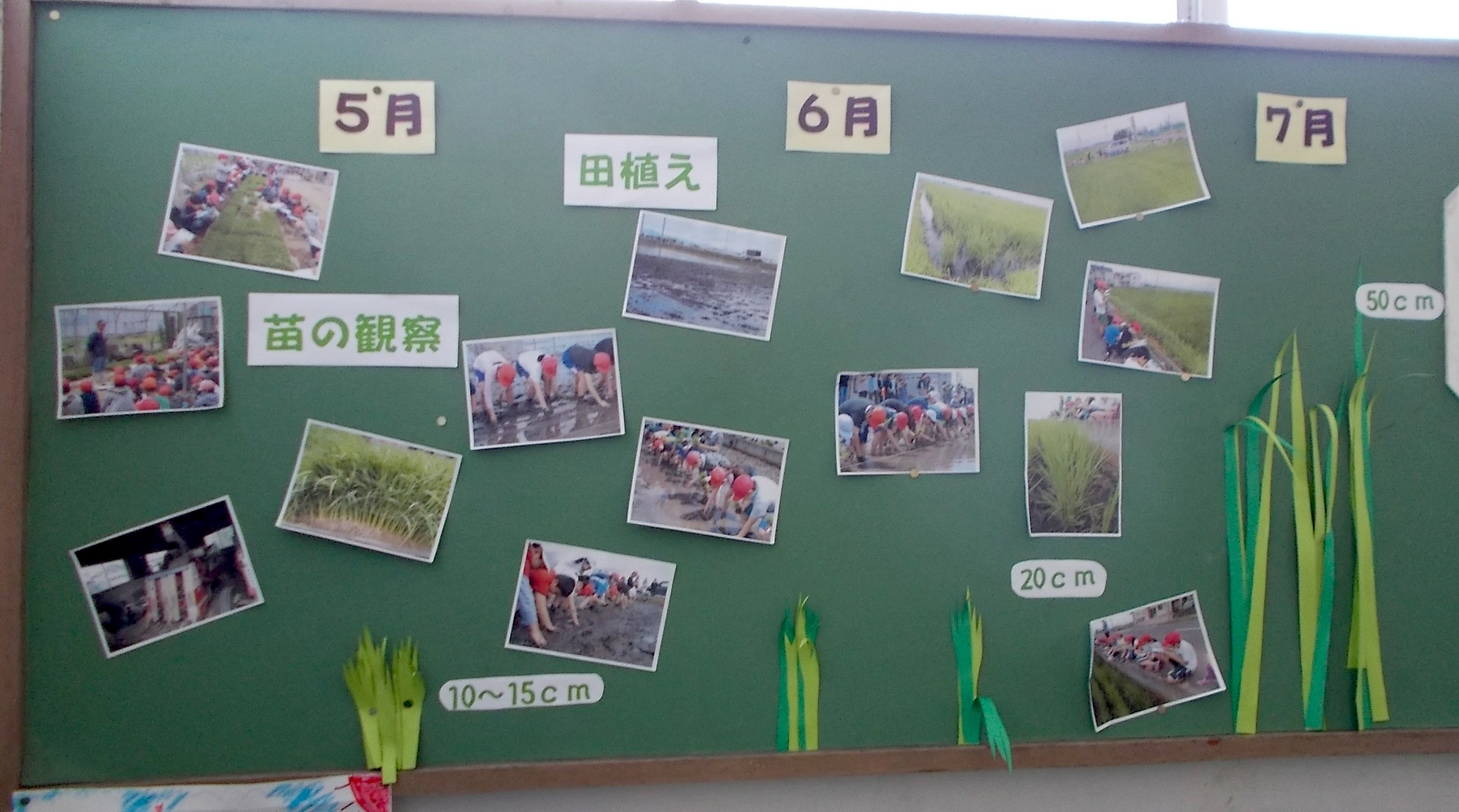 図５−５　教室の掲示物 （p.61）
表５−２　学習空間の類型 （Basye et al. 2015)（p.61）
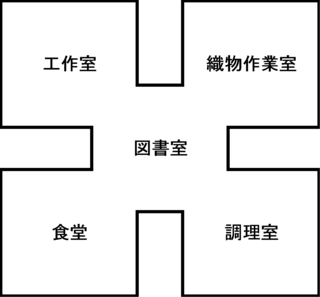 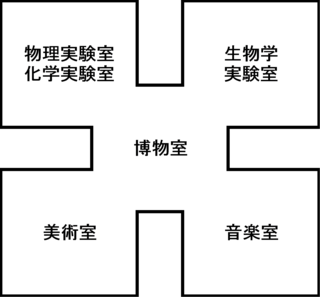 図５−６　デューイが描いた校舎像（左：１F、右：２F）（デューイ 1998）　（p.62）
図５−７　新学習指導要領とGIGAスクール構想の関係　（p.64）
https://www.mext.go.jp/content/20220322-mxt_kyokasyo01-000021425_04.pdf
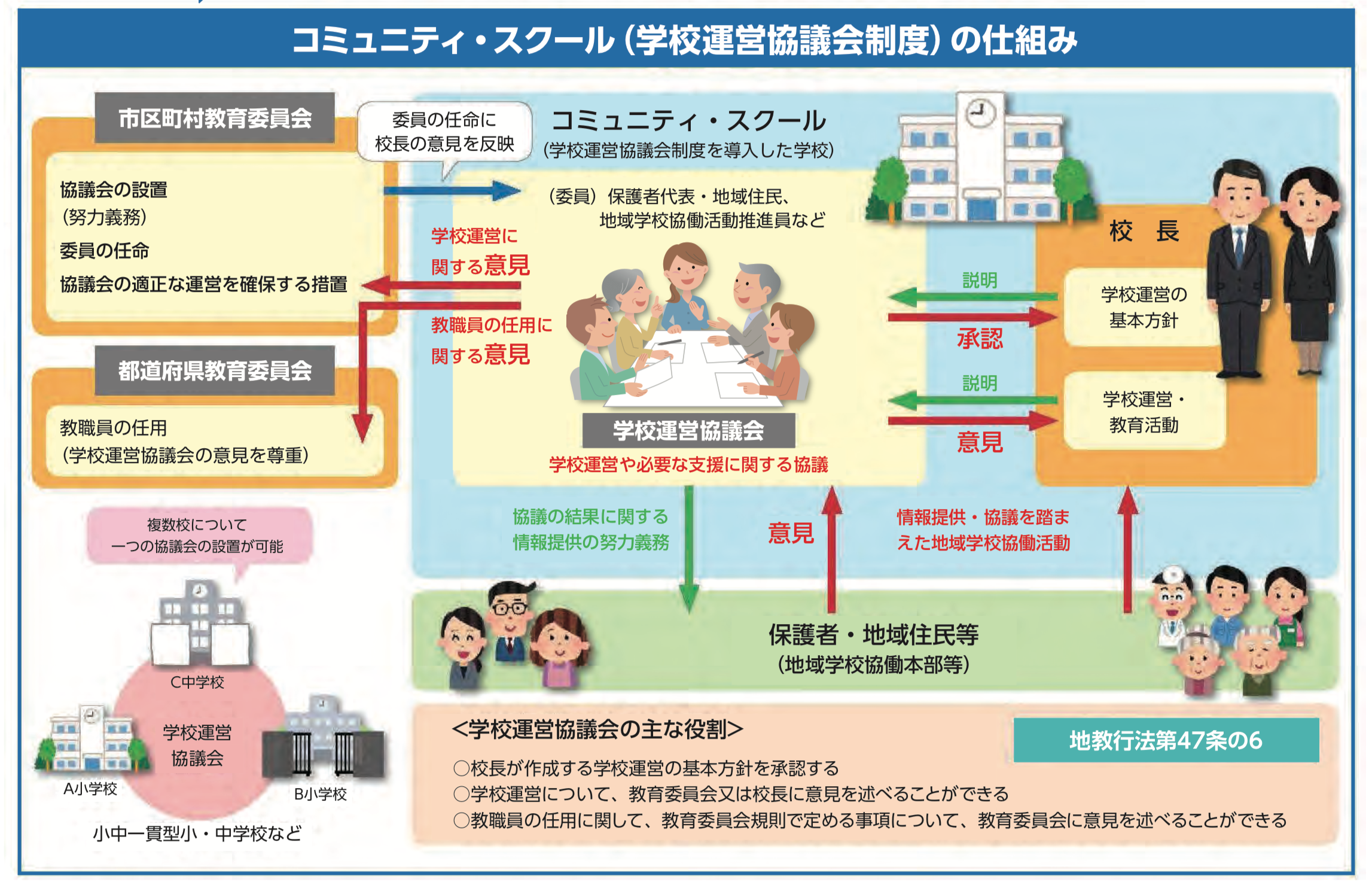 図５−７　コミュニティ・スクールのイメージ　（p.66）
http://www.mext.go.jp/component/a_menu/education/micro_detail/__icsFiles/afieldfile/2018/09/03/1408715_04.pdf
表5-3 学習環境のアイデア(p.68)